PHY 741 Quantum Mechanics 
12-12:50 PM  MWF  Olin 103

Plan for Lecture 15:
Review  Chapters 1,3-7,9-12
Some relevant mathematical formalism
Quantum mechanical concepts
One-dimensional quantum systems
Commutators and uncertainty principle
Multiparticle systems
Eigenvalues and eigenvectors of angular momentum
9/29/2017
PHY 741  Fall 2017 -- Lecture 15
1
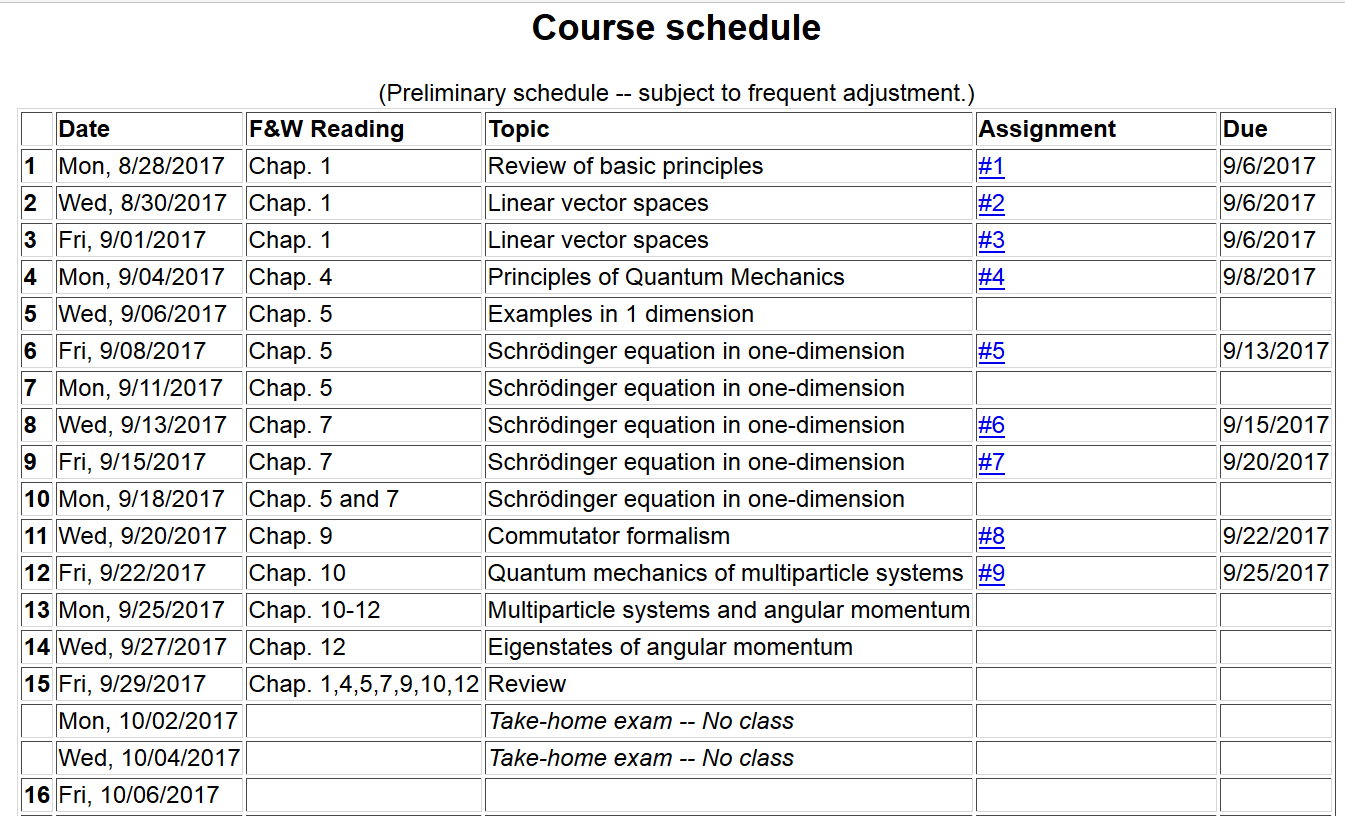 Next class on Oct. 6th
9/29/2017
PHY 741  Fall 2017 -- Lecture 15
2
Operators and matrices,  especially Hermitian and Unitary
9/29/2017
PHY 741  Fall 2017 -- Lecture 15
3
9/29/2017
PHY 741  Fall 2017 -- Lecture 15
4
Functions of Operators
9/29/2017
PHY 741  Fall 2017 -- Lecture 15
5
9/29/2017
PHY 741  Fall 2017 -- Lecture 15
6
Quantum mechanical particles in one dimension
9/29/2017
PHY 741  Fall 2017 -- Lecture 15
7
Energy eigenstates of the Schrödingder equation
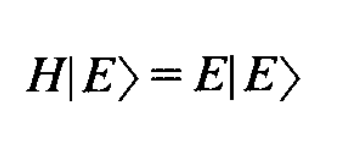 Example:   Particle of mass m confined within an infinite square well:
V(x)
x
a
-a
9/29/2017
PHY 741  Fall 2017 -- Lecture 15
8
Summary:   Energy eigenvalue spectrum for a particle of mass m confined within an infinite square well of width 2a:
n=4
n=1
n=2
n=3
N(E)
9/29/2017
PHY 741  Fall 2017 -- Lecture 15
9
Example:   Particle of mass m confined within an finite square well:
V(x)
V0
V0
x
a
-a
9/29/2017
PHY 741  Fall 2017 -- Lecture 15
10
Solution of transcendental equations:
9/29/2017
PHY 741  Fall 2017 -- Lecture 15
11
Summary:   Energy eigenvalue spectrum for a particle of mass m confined within an finite square well of height V0 and width 2a:
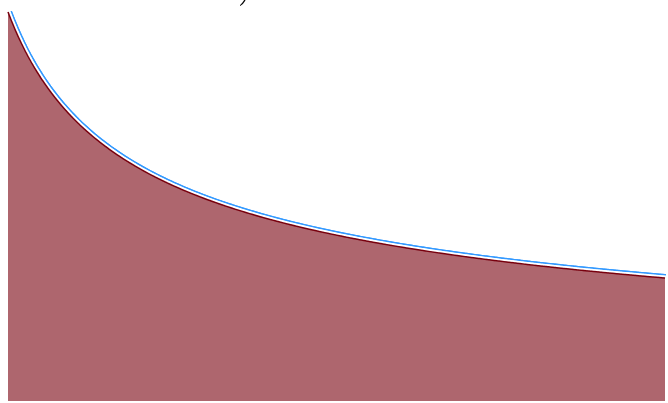 N(E)
1
Continuum eigenvalues
Discrete eigenvalues
9/29/2017
PHY 741  Fall 2017 -- Lecture 15
12
Another example of a one-dimensional system
Consider an electron moving in a one-dimensional model potential (Kronig and Penney, Proc. Roy. Soc. (London) 130, 499 (1931)
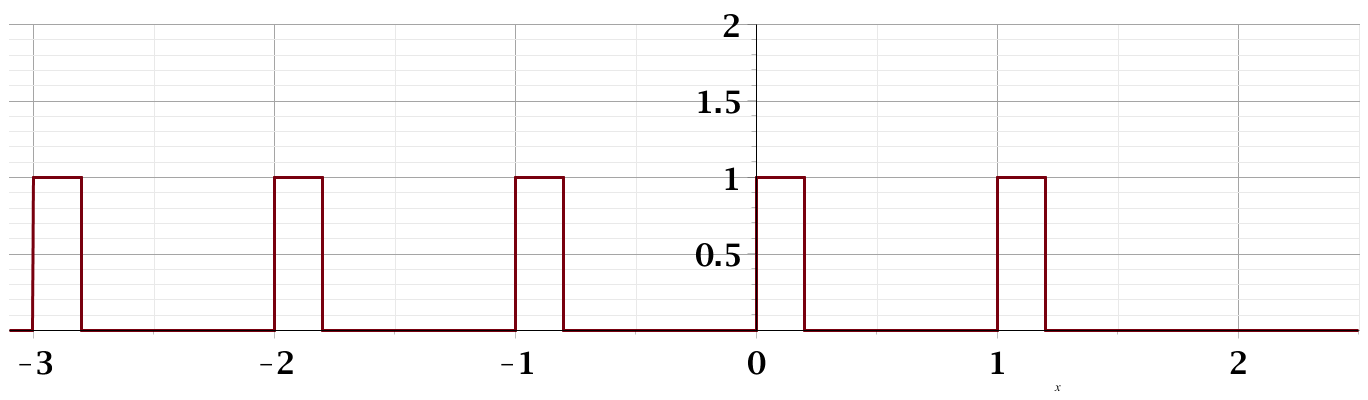 a
V0
9/29/2017
PHY 741  Fall 2017 -- Lecture 15
13
Consider a single potential well
Spectrum
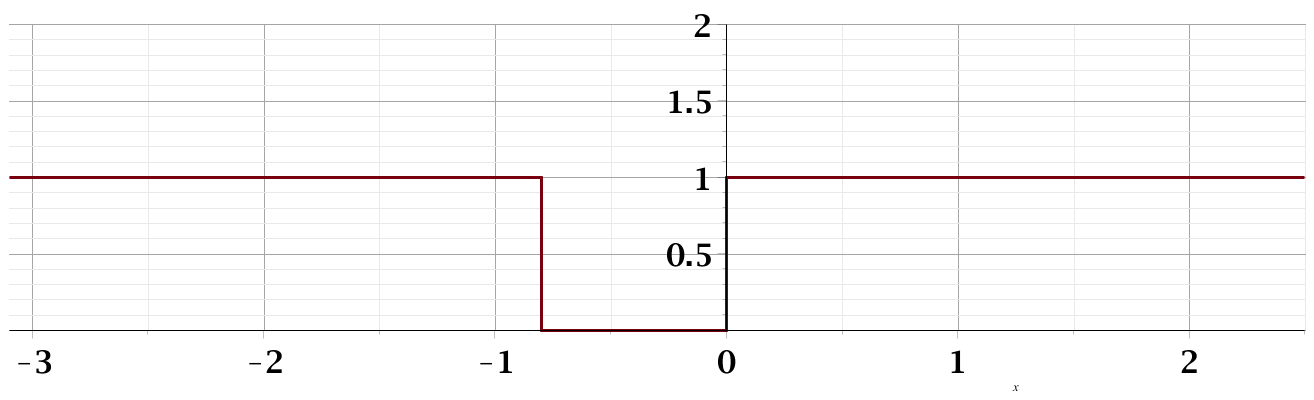 E
9/29/2017
PHY 741  Fall 2017 -- Lecture 15
14
Spectrum
Consider a periodic potential well system
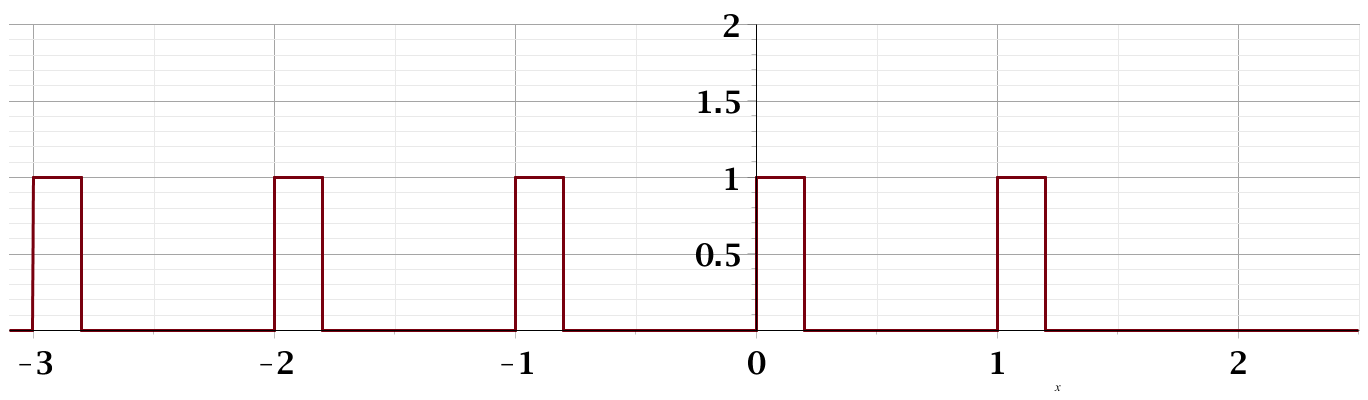 a
E
V0
9/29/2017
PHY 741  Fall 2017 -- Lecture 15
15
Some details of solution --
v
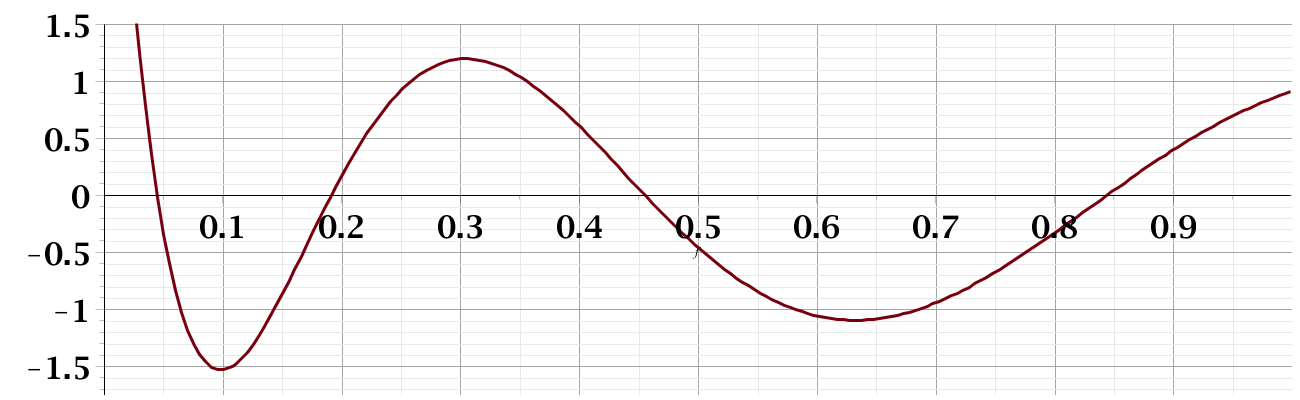 Forbidden states
f
v
Forbidden states
9/29/2017
PHY 741  Fall 2017 -- Lecture 15
16
Harmonic oscillator eigenstates
V(x)=1/2 k x2
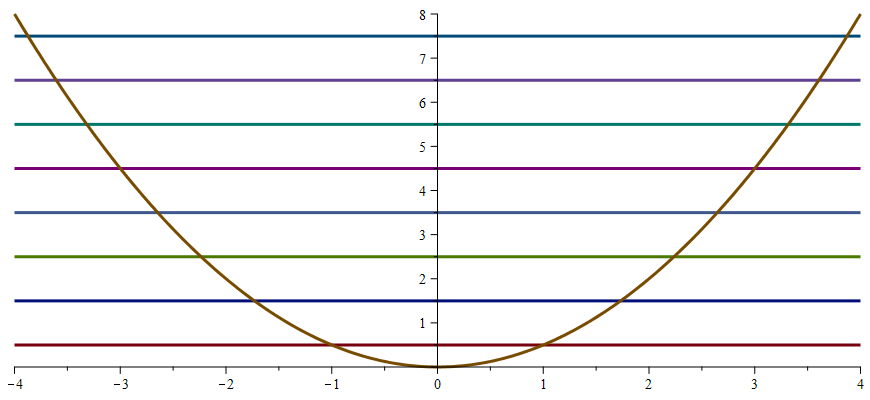 x
Comes from analysis of systems near equilibrium:
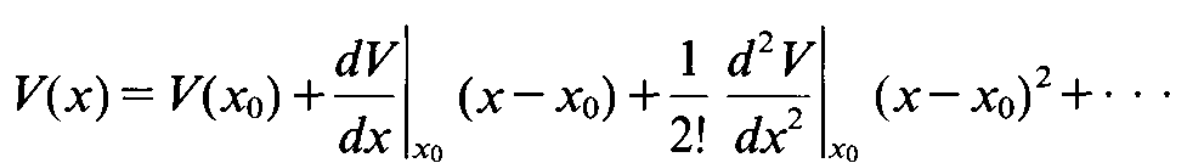 9/29/2017
PHY 741  Fall 2017 -- Lecture 15
17
Complete solution including normalization
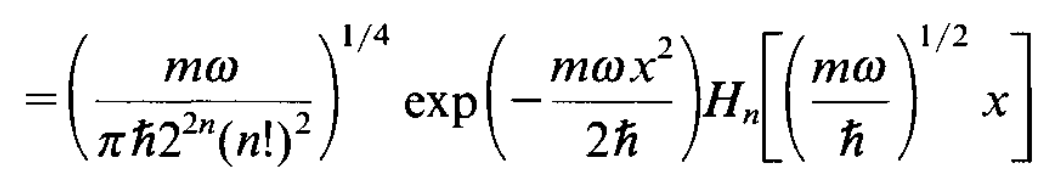 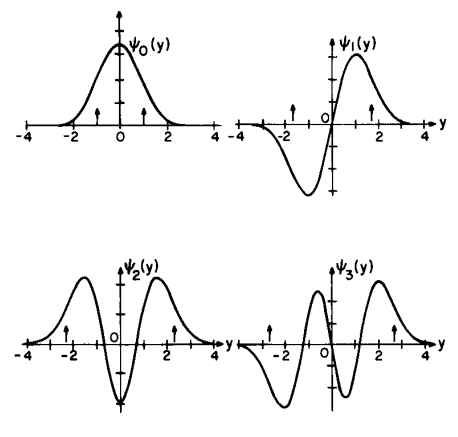 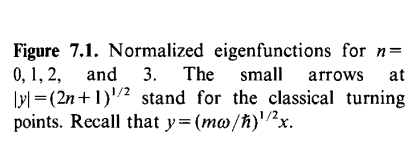 9/29/2017
PHY 741  Fall 2017 -- Lecture 15
18
Energy eigenstates of the Schrödinger equation for one-dimensional systems
V(x)
E
Energy
x
a
9/29/2017
PHY 741  Fall 2017 -- Lecture 15
19
One dimensional Schrödinger equation for charged particle in an electrostatic field – continued:
V(x)
E
Energy
x
a
9/29/2017
PHY 741  Fall 2017 -- Lecture 15
20
Airy functions
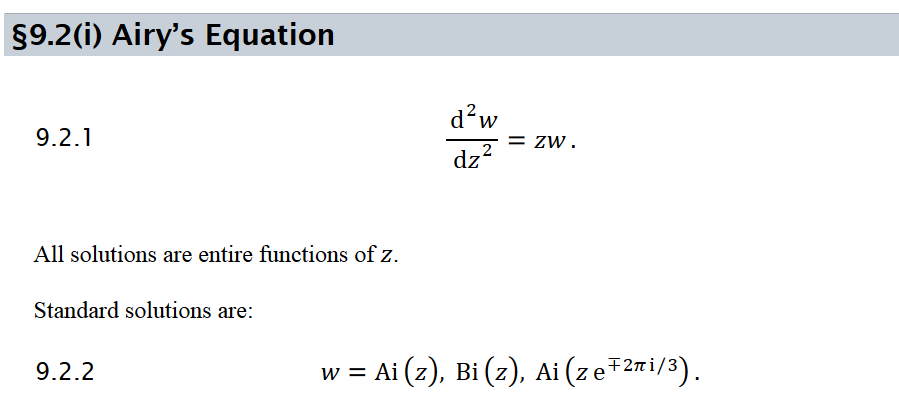 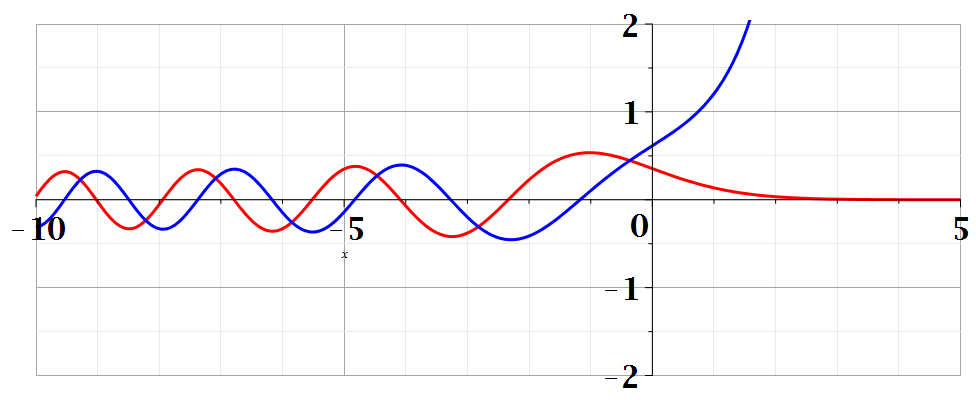 Bi(z)
Ai(z)
9/29/2017
PHY 741  Fall 2017 -- Lecture 15
21
Summary of results
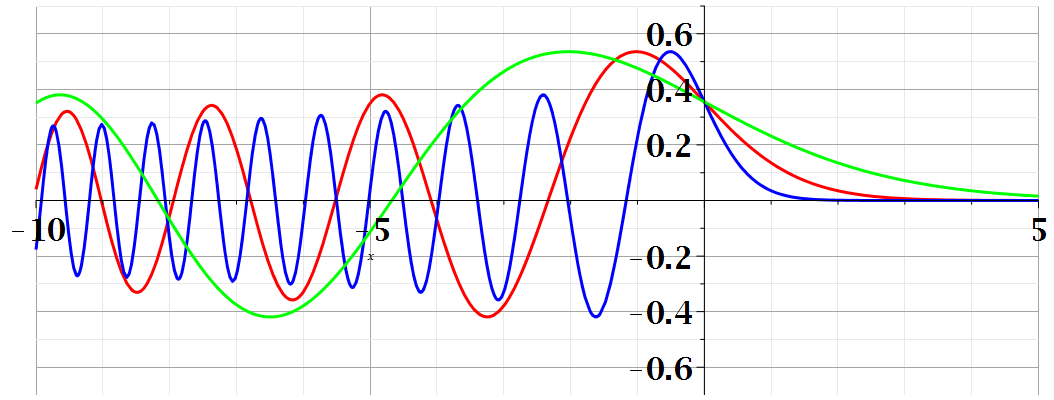 9/29/2017
PHY 741  Fall 2017 -- Lecture 15
22
Consider a particle of mass m in the presence of an infinite potential step     -- continued:
V(x)
V0
x
0
9/29/2017
PHY 741  Fall 2017 -- Lecture 15
23
Notion of current density for continuum wavefunctions
9/29/2017
PHY 741  Fall 2017 -- Lecture 15
24
Commutation relations
9/29/2017
PHY 741  Fall 2017 -- Lecture 15
25
Commutator formalism in quantum mechanics
9/29/2017
PHY 741  Fall 2017 -- Lecture 15
26
Multi particle systems
9/29/2017
PHY 741  Fall 2017 -- Lecture 15
27
Quantum mechanical treatment of multiparticle systems
9/29/2017
PHY 741  Fall 2017 -- Lecture 15
28
Quantum mechanical treatment of multiparticle systems –
           non-interacting particles
The treatment given on previous slides, assumes that the particles are distinguishable.
A more sophisticated treatment is needed for indistinguishable particles.
9/29/2017
PHY 741  Fall 2017 -- Lecture 15
29
Quantum mechanical treatment of multiparticle systems –
           non-interacting Fermi particles
9/29/2017
PHY 741  Fall 2017 -- Lecture 15
30
Eigenvalues and eigenvectors of angular momentum
9/29/2017
PHY 741  Fall 2017 -- Lecture 15
31
Review of commutation relations for angular momentum
9/29/2017
PHY 741  Fall 2017 -- Lecture 15
32
Eigenvalues and eigenvectors of  J2 and Jz  -- continued
9/29/2017
PHY 741  Fall 2017 -- Lecture 15
33
9/29/2017
PHY 741  Fall 2017 -- Lecture 15
34
For integer values of j, it is also possible to find spacial representations of the operators  L2 and Lz
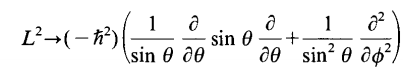 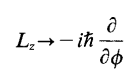 9/29/2017
PHY 741  Fall 2017 -- Lecture 15
35
Some spherical harmonic functions:
9/29/2017
PHY 741  Fall 2017 -- Lecture 15
36